EE370 Lab

Final Project Presentation:
Hubble Space Telescope Damping System
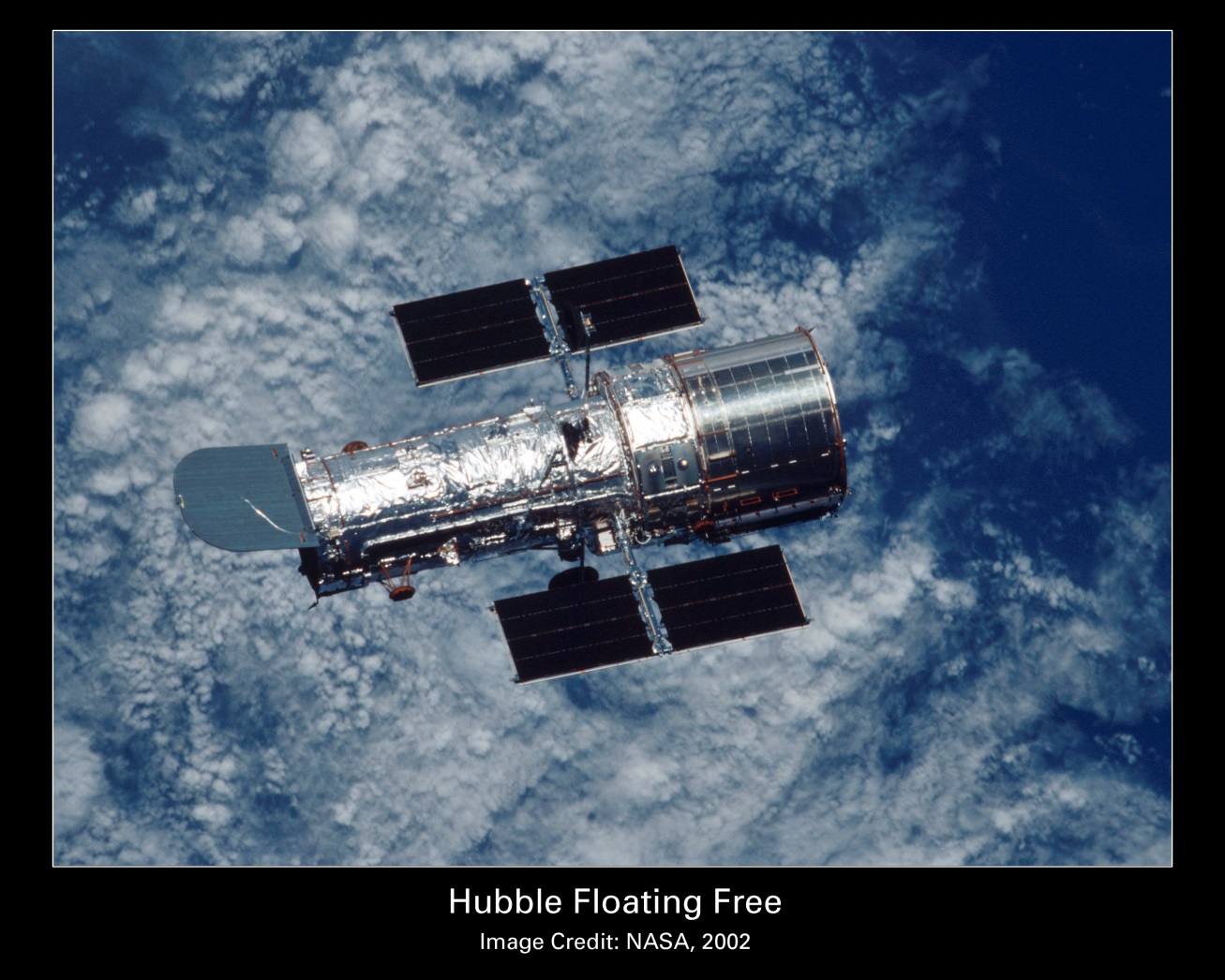 Frequency Response of Compensator
MATLAB is an easy way to obtain the frequency response of the compensator:
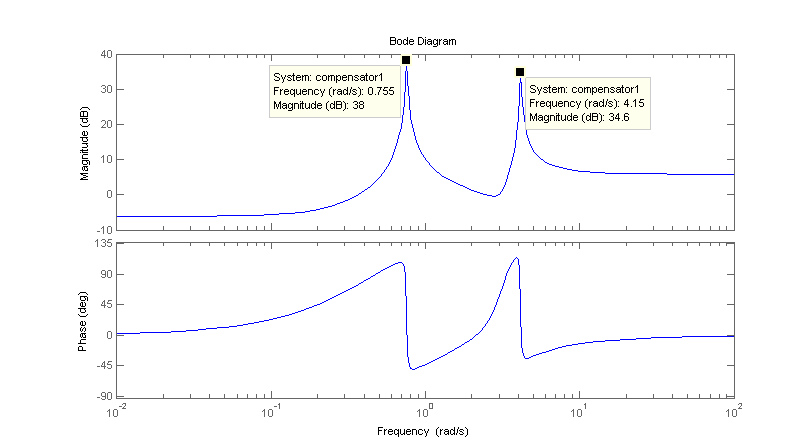 Effect of Compensator in feedback loop
In order to understand how the compensator damps the frequencies of the “Thermal Flutter” we need to derive the closed loop transfer function to determine how the disturbance affects the output.

Here is the block diagram of the system:

We can derive the output in terms of
the input and the feedback:

Y = DGp + (R – Y)GcGGp

Y(1 + GcGGp) = RGcGGp+ DGp
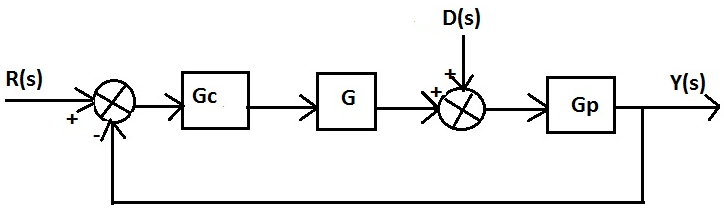 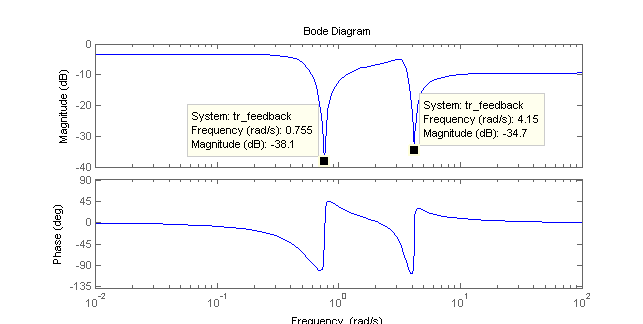 Frequency Response 1
Frequency Response 2(non-unity controller and plant TF)
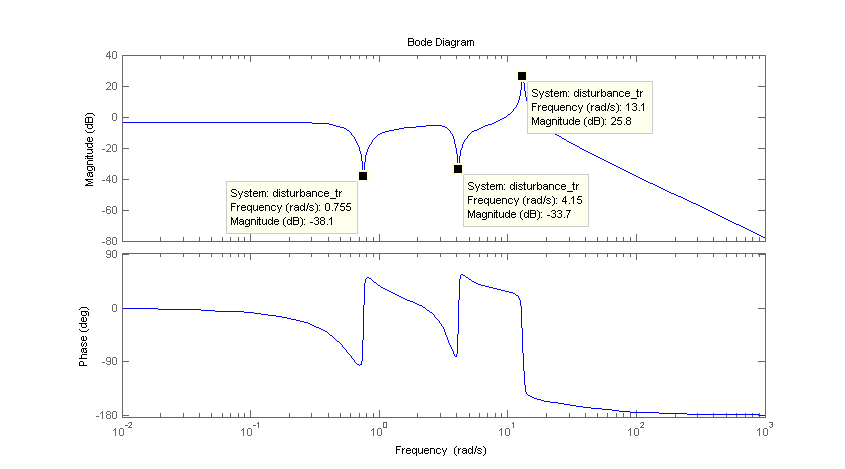 Effect of compensator on transfer function Y(s)/R(s)
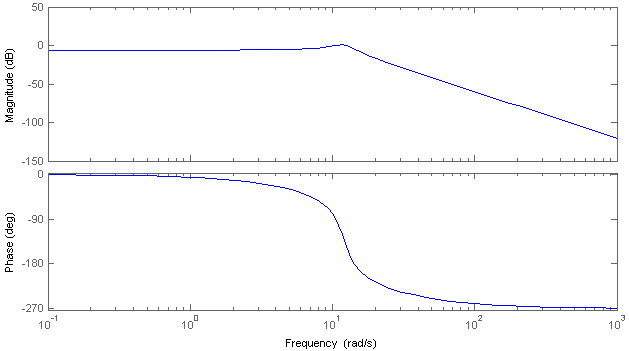 Without
compensator
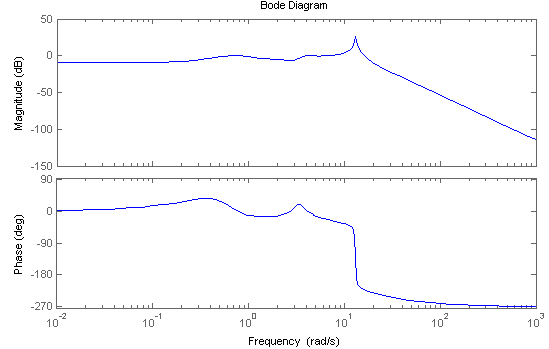 With
compensator
Nyquist mapping
Note that the magnitude of the mapping will increase when s approaches
a pole. This will happen when s is near the poles on the imaginary axis.
Nyquist Plot of compensatortransfer function
When the poles of the compensator transfer function are examined it becomes apparent that they are very close to the imaginary axis. When the Nyquist Plot is generated, we can expect an increase in the magnitude of the mapping when s = jω is near the poles. The below root locus shows the location of the poles.
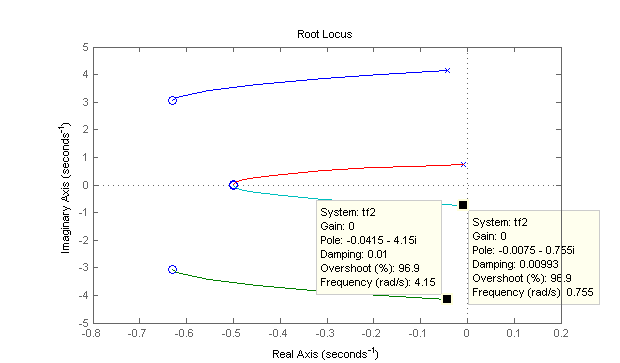 EE370L Lessons
EE370 taught the students some valuable engineering methods. The subject of control systems has fascinating applications, as demonstrated by this apropos problem.

	Unfortunately, this understanding of engineering requires work, as most students will admit.